THE BEST OF GROUP
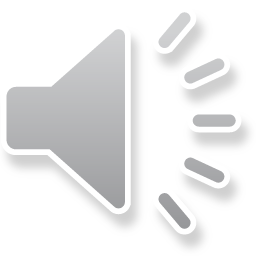 G9C
A kezdet… (Gólyatábor)
Élveztük a gólyatábort! :D
Most pedig megismerhetjük az osztály tagjait az iskolában szerzett aranyköpések, jelzők alapján. (:
Osztályfőnök
Gabriella Áy Ágotai„A sereghajtó.”
Abádszalókiak
Evelin Nagy„Az örökös kis energiabomba.”Csilla Aida Puha„A hesszelgetős Vans csukás jány.”
Abádszalókiak
Orsolya Kontra„Aki minden reggel ezerjót eszik, vagy eperjót? : D”
Dóra Kis„A csendes gyilkos…”
Kisújszállás vs. Kenderes
Balázs Bendegúz Szabó„Az osztály szíve és lelke.”
Gergő Csaba Gál„A táncoslábú Pitbull.”
Kisújszállási lánycsapat
Réka Borók „Réka, retek, mogyoró…”Alexandra Gazsó „Aki még növésben van.”Noémi Eszter Ducza „Mi a retek ez öcskőős? : o : D „
Törökszentmiklósiak
Csenge Kis„Erre minden kislány bólint, táncol, mint egy csillámpóni.”
Ferenc Póllai„Pólólaci a szuflé bajnok.”
Ecsegfalva vs. Dévaványa
Judit Antal„Judit aki mindig Jutkul.”Anna Hermeczi„A rejtett tartalék…’
Kisújszállásiak
Tibor Boros„Tííbor… Ember az ilyen? Van ennek jövője? Öcskőős. „
Kornél Radics„Radics Kornél vagyok, a csiga meg csak huss…”
Kisújszállásiak
Sándor Kovács„Moneyman.”
Benjámin Oláh„Számítógép fanatikus vagyok… így érzem jól magam.”
Volt egyszer egy gólyahét…(1. day)
[Speaker Notes: 1. day]
(2. day)
(3. day)
(4. day)
(5. day)
…Gólyabááál!
Fergeteges hangulat volt. Holtversenyben az első helyen végeztünk, büszkék vagyunk kitartásunkra és sok munkánkra! (:
Köszönjük a figyelmet! (:
Móriczosok vagyunk, fasza gyerekek,
értünk csörögnek a sörösüvegek.
Már az egész világ tudja,
hogy a Móricznál nincs jobb, jobb, jobb!
Ki a jobb?  Móricz!
Mennyivel?  Sokkal!
Milyen sokkal? Nagyon sokkal!
Nála jobb?  Nincs!
Zike?  Oly!
Zaka?  Oly!
ZikeZakaZikeZaka?  OlyOlyOly!
Móóricz oléé,móóricz olé,móricz oléoléolé…